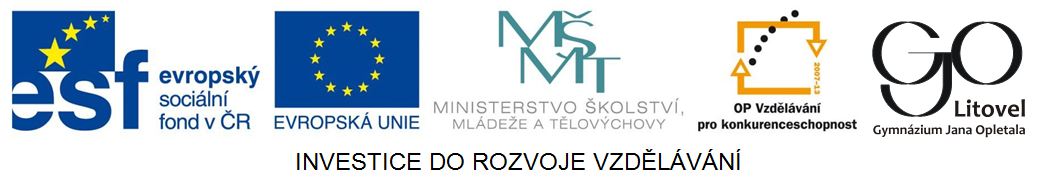 2. ½ 19. století
Realismus
Realismus
realis = lat. skutečný
zachycení dokonalé fyzické reality
věrné zobrazení přírody a světa
 1. způsob znázornění skutečnosti, který můžeme vysledovat v různých slohových podobách 
2. umělecký směr 2. poloviny 19. století
Realismus
jako umělecký směr 

2. polovina 19. století ve Francii
malířství, sochařství
snaha o co nejvěrnější zobrazení
francouzští realisté navazují na krajináře barbizonské školy
Barbizonská škola
Francouzští krajináři
1. polovina 19. století
Umělecká kolonie                     u vesnice Barbizon  (Francie)
Představitelé
Jean-Francois Millet
CH.-F. Daubigny



Jean-Francois Millet
(1814-1875)
Rozsévač , 1850
Obr. 1
Gustave Courbet (1819-1877)
„Dobrý den, pane Courbete“, 1854
Obr. 2
Gustave Courbet
Zoufalý, 1843
Obr. 3
Gustave Courbet
Courbet a černý pes, 1841
Obr. 4
Honoré Daumier (1808-1879)
Významný
 Grafik 
(technika litografie)
Karikaturista
Malíř
Sochař
Obr. 5
Honoré Daumier, ilustrace
Don Quijote, 1865-1870
Don Quijote a Sancho Panza, 1868
Obr. 7
Obr. 6
Honoré Daumier
Obr. 8
Obr. 9
Sběratel grafiky
Comte Antoine d´Argout, 1857-60
Honoré Daumier
Omnibus, 1864
Obr. 10
Francouzské sochařstvíJ. B. Carpeaux (1827-1875)
Rybářský chlapec, 1861
Tanec
Obr. 11
Obr. 12
Auguste Rodin (1840-1917)
Jeden z nejvýznamnějších francouzských  sochařů 
Tvorba A. Rodina zahrnuje
(realismus – impresionismus – poč. 20. století)
stal se vzorem i pro české umělce 
(1902, výstava v Praze)

Brána pekel
Kovový věk
Myslitel
Balzac
Občané z Calaix
Polibek
Obr. 13
Ruský realismus – PEREDVIŽNICIIjla Repin (Burlaci na Volze), 1870-73
Obr. 14
Peredvižnici
Členové sdružení putovních výstav
1870

J. Repin
I. Levitan
N. Kramskoj
V. G. Perov
I. I. Šiškin
Obr. 15
Ijla Repin , Ivan Hrozný, 1885
Ruský realismus – PEREDVIŽNICI
Ijla Repin, Musorgskij, 1881
Ijla Repin, Autoportrét, 1878
Obr. 16
Obr. 17
Peredvižnici – Isaac Levitan (1860-1900)
Jaro-povodeň
Obr. 18
Peredvižnici – Isaac Levitan (1860-1900)
Zlatý podzim, 1895
Obr. 19
Český realismus – Karel Purkyně
KAREL PURKYNĚ (1834-1868) 
portréty, zátiší
Sněžná sova, 1862
Obr. 20
Český realismus – Karel Purkyně
Podobizna umělcových dětí, 1868
Politizující kovář, 1860
Obr. 21
Obr. 22
Český realismus
Antonín Chittussi – krajinář
Jaroslav Čermák – historická malba
Soběslav Pinkas
Quido Mánes – žánrové obrázky
Julius Mařák – krajinář, lesní interiéry
Kontrolní otázky
Jaký je hlavní znak tvorby realistických malířů a sochařů?
Porovnejte přístup v tvorbě romantického        a realistického krajináře, v čem se liší?
Který umělec je považován za zakladatele  francouzského realismu?
Vysvětlete pojem Pěredvižnici
Který umělec se věnoval karikatuře?
Kteří umělci patří do českého realismu?
Kontrolní otázky
Kdo je autorem a jaký je název obrazů?
Obr. 2
Obr. 20
Řešení:
Snaha zachytit skutečnost
Romantický krajinář  si vybírá tajemné krajiny, velmi často doplněné zříceninou hradu, mostu x realistický krajinář  maluje skutečnou krajinu, bez přikrašlování
Gustave Courbet
Představitelé ruského realismu, organizovali putovní výstavy
Honoré Daumier
Karel Purkyně, Julius Mařík, Antonín Chittussi, Jaroslav Čermák
Gustave Courbet, Dobrý den pane Courbete
      Karel Purkyně, Sněžná sova
Citace
MRÁZ, Bohumír. Dějiny výtvarné kultury. 2. 1. vyd. Praha: IDEA SERVIS, 1997, 209 s. ISBN 80-859-7013-9.
BERNHARD, Marianne. Universální lexikon umění: architektura, fotografie, grafika, malířství, osobnosti, sochařství, umělecká řemesla. 2. uprav. vyd. Překlad Otakar Mohyla. Praha: Grafoprint-Neubert, 1996, 491 s. ISBN 80-717-6393-4.
Periodikum
Největší malíři: život, inspirace a dílo. č. 18. ISSN 1212-8872.
Největší malíři: život, inspirace a dílo. č. 24. ISSN 1212-8872.
Největší malíři: život, inspirace a dílo. č. 25. ISSN 1212-8872.
Citace – obrazový materiál
Zdroj: [online]. [cit. 2013-01-14]. Dostupný pod licencí  Public Domain na  WWW:
<http://commons.wikimedia.org/wiki/File:Jean-Fran%C3%A7ois_Millet_-_The_Sower_-_Google_Art_Project.jpg?uselang=cs>
<http://commons.wikimedia.org/wiki/File:Gustave_Courbet_010.jpg>
<http://commons.wikimedia.org/wiki/File:Gustave_Courbet_-_Le_D%C3%A9sesp%C3%A9r%C3%A9.JPG>
<http://commons.wikimedia.org/wiki/File:Selbstbildnis_mit_schwarzem_Hund.jpg>
<http://commons.wikimedia.org/wiki/File:1864_trains_200.jpg>
<http://commons.wikimedia.org/wiki/File:Honor%C3%A9_Daumier_017_%28Don_Quixote%29.jpg>
<http://commons.wikimedia.org/wiki/File:Honore-Daumier-Don-Quixote.jpg>
<http://commons.wikimedia.org/wiki/File:Honor%C3%A9_Daumier_006.jpg>
<http://commons.wikimedia.org/wiki/File:Argout,_Antoine_d%27.jpg>
<http://commons.wikimedia.org/wiki/File:HDaumierOmnibus.JPG>
<http://commons.wikimedia.org/wiki/File:Danse_Carpeaux.jpg?uselang=cs>
Zdroj: [online]. [cit. 2013-01-14]. Dostupný pod licencí  Creative Commons na  WWW:
<http://commons.wikimedia.org/wiki/File:Jean-baptiste_carpeaux,_piscatoriello,_1857-61_circa,_01.JPG?uselang=cs>
Zdroj: [online]. [cit. 2013-01-14]. Dostupný pod licencí  Public Domain na  WWW:
<http://commons.wikimedia.org/wiki/File:Auguste_Rodin_-_Grubleren_2005-02.jpg?uselang=cs>
<http://commons.wikimedia.org/wiki/File:Ilya_Repin_-_Barge_Haulers_on_the_Volga_-_Google_Art_Project.jpg?uselang=cs>
<http://commons.wikimedia.org/wiki/File:REPIN_Ivan_Terrible%26Ivan.jpg>
<http://commons.wikimedia.org/wiki/File:Mussorgsky_Repin.jpg>
<http://commons.wikimedia.org/wiki/File:Repin_selfportrait_1878.jpg>
<http://commons.wikimedia.org/wiki/File:Levitan_vesna_bolsh_voda.jpg?uselang=cs>
<http://commons.wikimedia.org/wiki/File:Levitan_Zolotaya_Osen.jpg?uselang=cs>
<http://commons.wikimedia.org/wiki/File:Karel_Purkyn%C4%9B_-_Snowy_Owl_-_Google_Art_Project.jpg>
<http://commons.wikimedia.org/wiki/File:Karel_Purkyn%C4%9B.JPG>
<http://commons.wikimedia.org/wiki/File:Karel_Purkyn%C4%9B_-_Politizuj%C3%ADc%C3%AD_kov%C3%A1%C5%99.jpg>